Sep
Oct
Nov
Dec
Jan
Feb
Mar
Apr
May
Jun
Jul
Aug
A
Hello everyone
B
C
D
Unit 7
E
F
Healthy food



    Helps you grow. 
    Helps you stay fit.
    Helps you be strong.
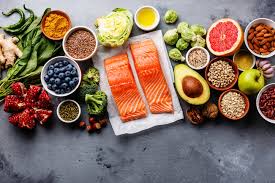 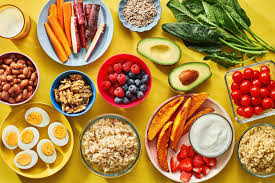 Unhealthy food
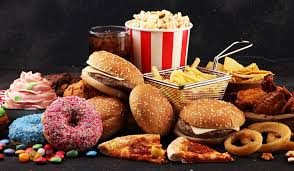 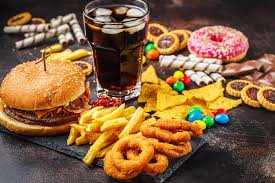 Makes you ill.
Makes you fat.
Makes you weak.
Look at page 52-53
What has Rita got?
She has got bread and cheese.
What has mom got?
What has dad got
Where are they?
What has Waldo got?
He has got a pacifier.
What is behind the car?
Do you like fried chicken for lunch?
Does Zak like fruit?
Does Rita eat meat?
do/does
I like honey .
I don’t like bread.
The bear likes honey . 
The bear doesn’t like jelly.


Does it like a banana?  
Yes, it does./No , it doesn’t.

Do you like a banana? 
Yes, I do./ No, I don’t.
Dictation:
Honey
Does                                              Banana
Cheese                                             Bread
Jelly                                                 Fruit
What                                           Yoghurt
Juice                                                Meat
Milk                                          Jelly fish
Yak                                              Small
Food                                              animal
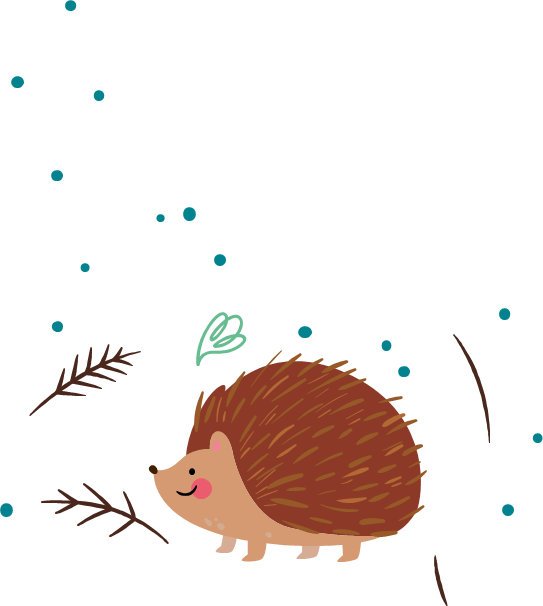 HOMEWORK:
PRACTICE DICTATION !
Make 5 questions about the bear page 60 and answer them.